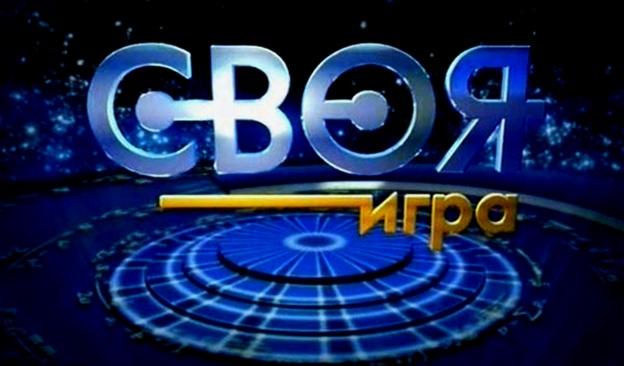 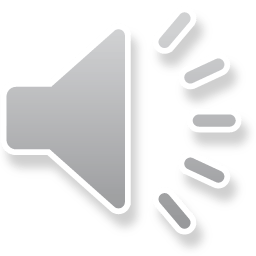 Вопрос
Звуки речи делятся на…
Ответ
Вернуться к списку вопросов
Гласные и согласные
Вопрос
Сколько звуков в русском языке? Сколько гласных и сколько согласных звуков?Назовите их.
Ответ
42 звука
6 гласных  
36 согласных звуков
Вернуться к списку вопросов
Вопрос
Как отличить согласный звук 
от гласного?
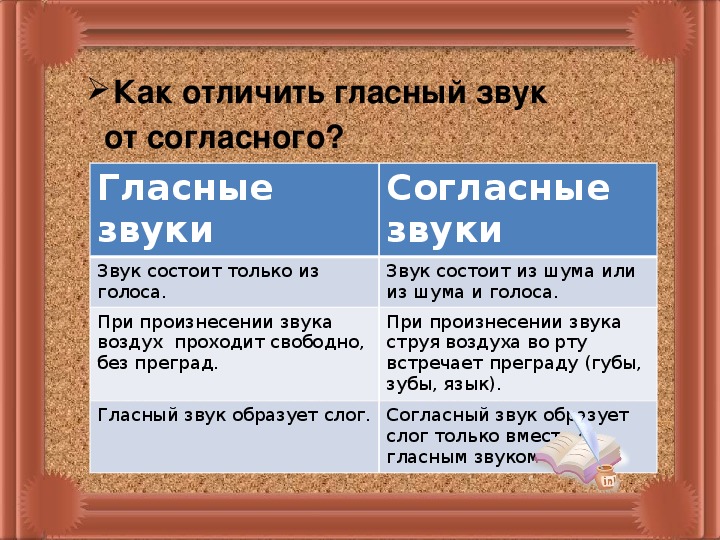 ответ
Вернуться к списку вопросов
Вопрос
На какие группы делятся согласные звуки?
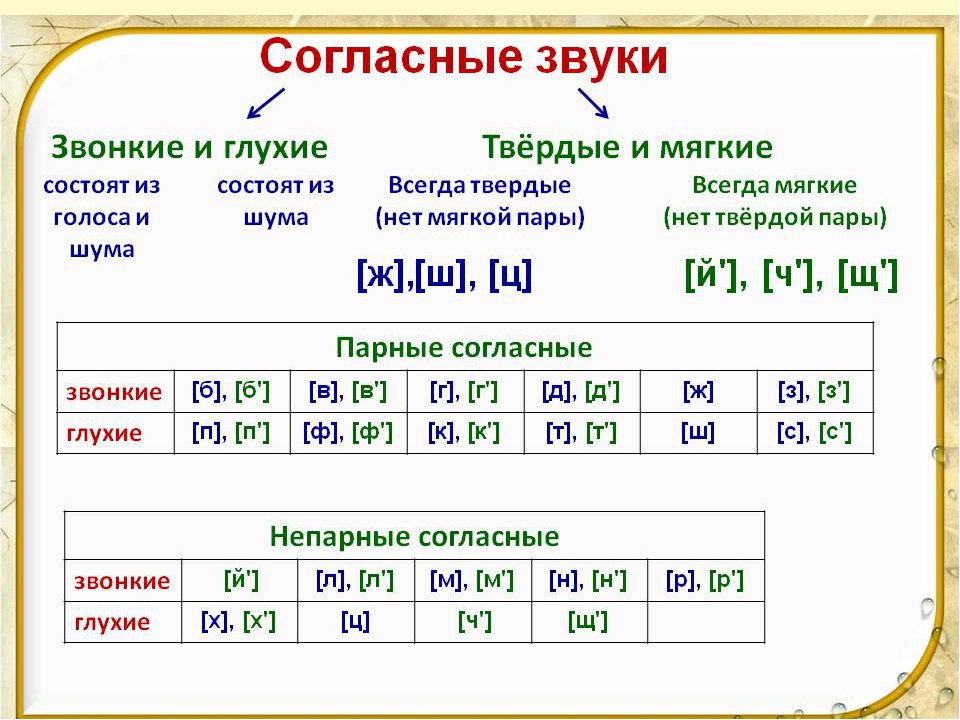 Вернуться к списку вопросов
Вопрос
«Все согласные звуки образуют пары» - верно ли это утверждение
ответ
нет
Вернуться к списку вопросов
Вопрос
Назовите буквы, которые обозначают гласный звук:
  

Н      О     К     Й     И     Я     Э     А     Ф
ответ
О       И       Э      А
Вернуться к списку вопросов
Вопрос
В каких словах есть звук «с'»? 




ГУСИ          лось        САНКИ       самолет     ананас        веселье
ответ
гуси          лось        веселье
Вернуться к списку вопросов
Вопрос
Верно ли это утверждение:
«В слове  ЯКОРЬ 
количество букв=количеству звуков»
ответ
5=5
Вернуться к списку вопросов
Вопрос
Назовите последний звук в словах: 
печь,  земля,  столб,  лень, громко.
ответ
«ч» 
«а» 
«п» 
«н'» 
«а»
Вернуться к списку вопросов
Вопрос
Назовите первый звук в словах: 

грач, яблоко, щётка, пенёк, облака.
ответ
«г»    
«й»   
«щ» 
«п’» 
«а»
Вернуться к списку вопросов
Вопрос
«Ребенок не умеет говорить букву р» - правильно ли сказал воспитатель?
ответ
Ребенок не умеет говорить  звук  «р »
Вернуться к списку вопросов
Вопрос
Характеристика звука «й»:

Согласный, мягкий, звонкий
ответ
«й»

согласный, мягкий, звонкий
Вернуться к списку вопросов
Вопрос
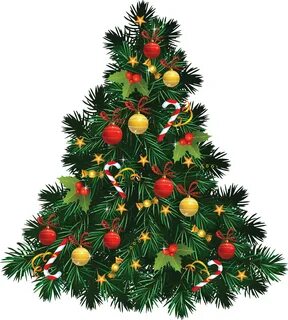 Вопрос
Верно ли утверждение :
«Гласных звуков в русском языке столько же сколько гласных букв?»
ответ
Гласные звуки:
«а»   «о»   «у»   «и»    «э»     «ы»
Гласные буквы:

а  о   у   и   э   ы   я    е    ё    ю
Вернуться к списку вопросов
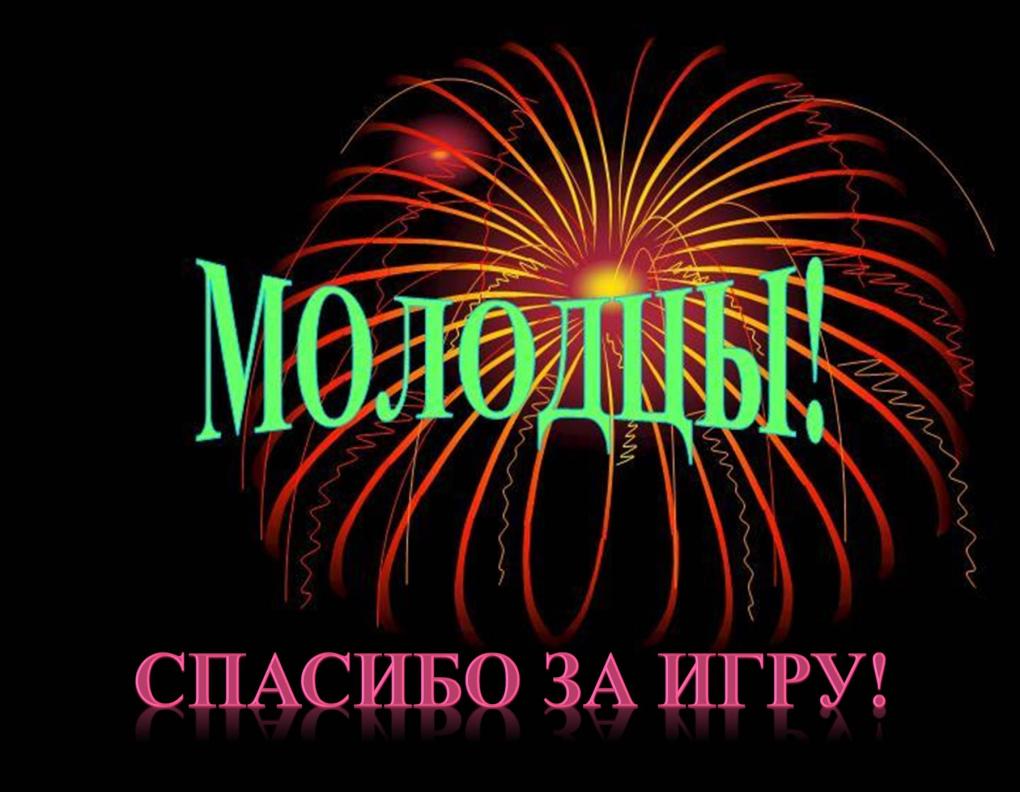 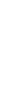